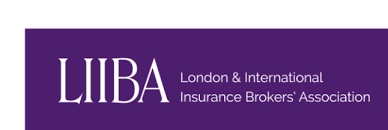 UK Election 2024
February 2024
June 2024
Adam Jackson
Policy-Purpose Consulting
Contents
What will the result be?
Polling – last 3 years
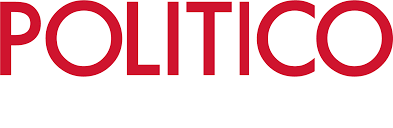 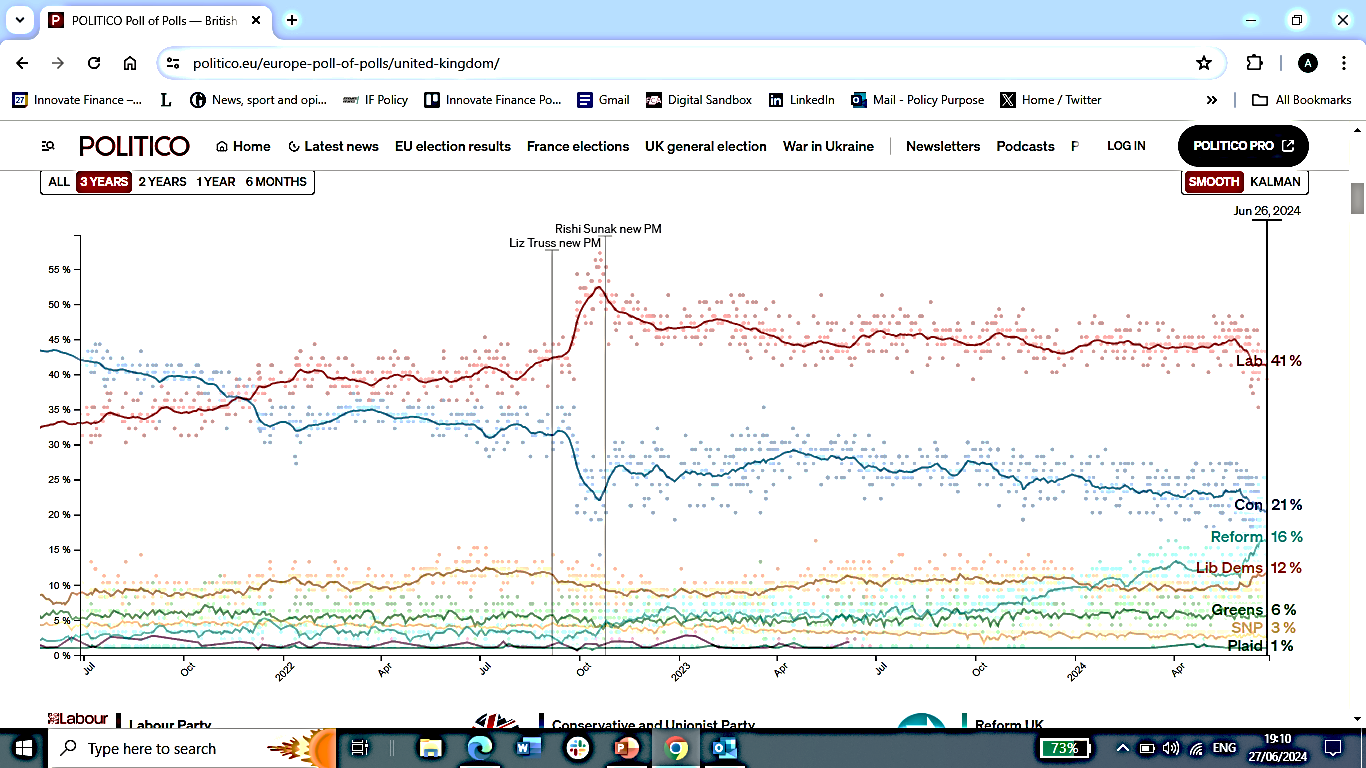 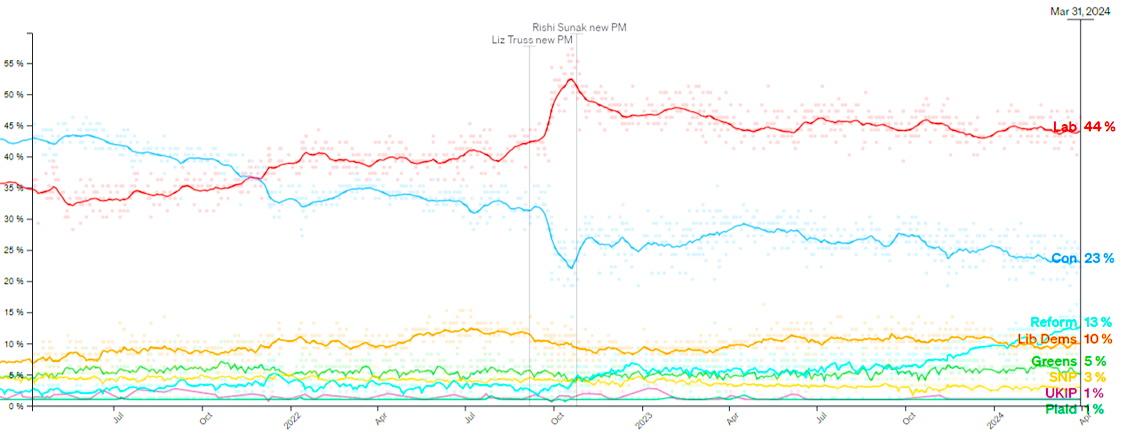 source: https://www.politico.eu/europe-poll-of-polls/united-kingdom/
3
Polling – last 6 months
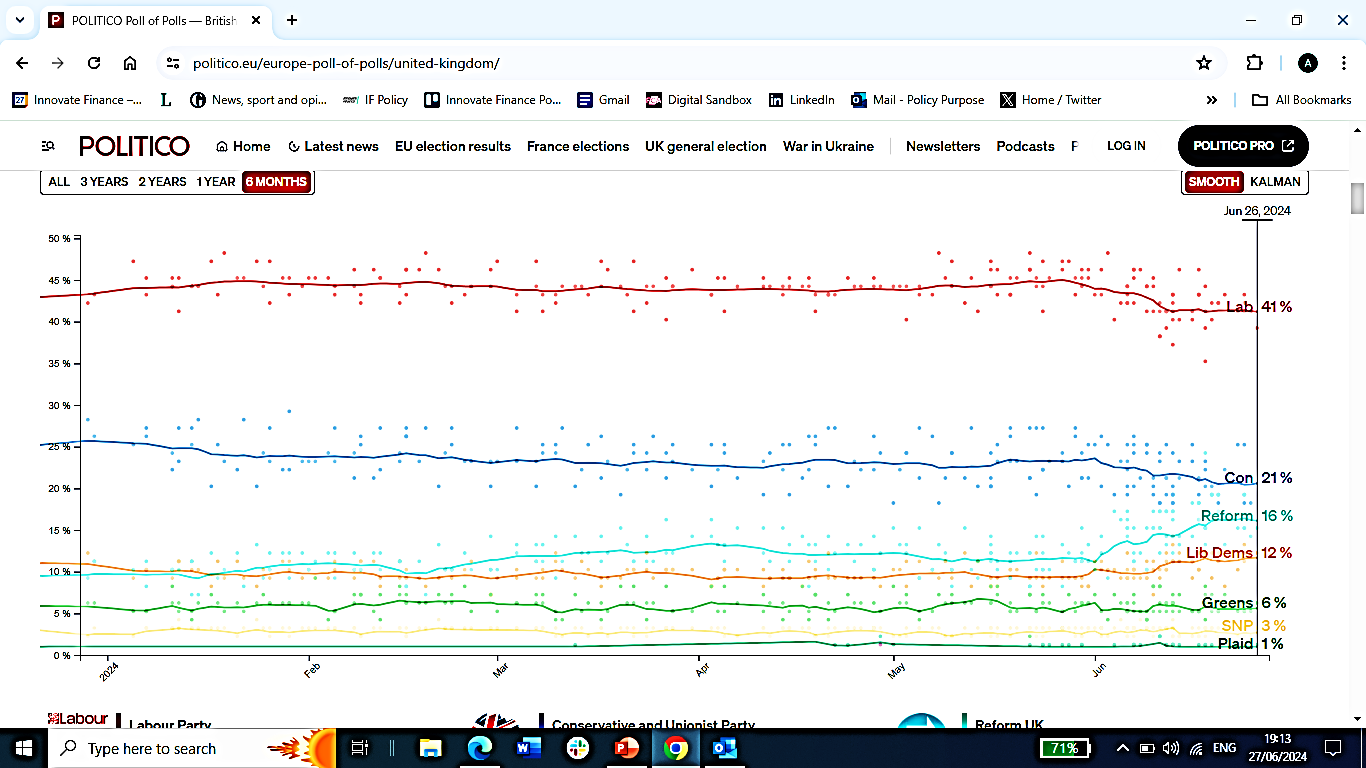 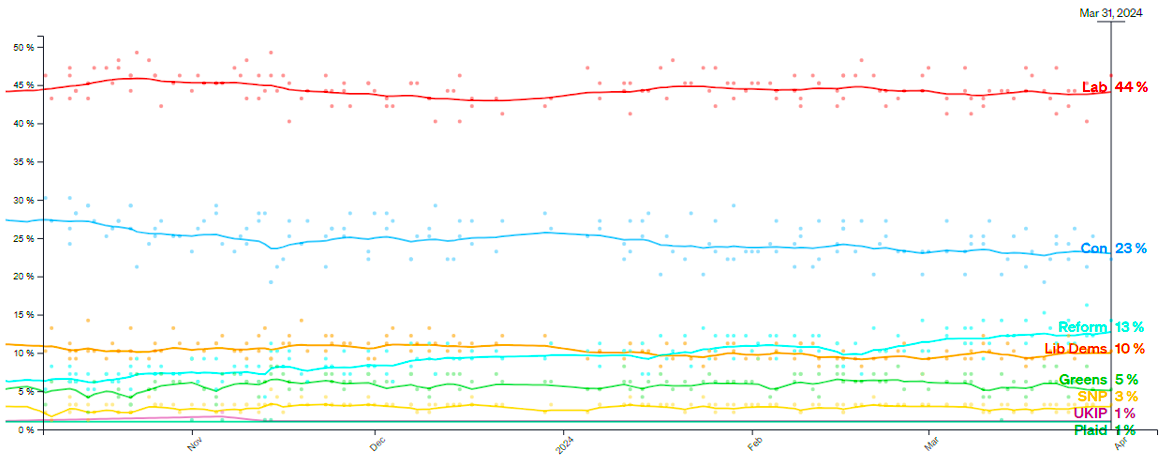 source: https://www.politico.eu/europe-poll-of-polls/united-kingdom/
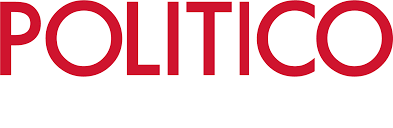 Top issues for voters
Source: https://yougov.co.uk/topics/society/trackers/the-most-important-issues-facing-the-country
Recent history – volatile, shifting electorate
Third parties’ impact on 2 party system
Parliamentary arithmetic
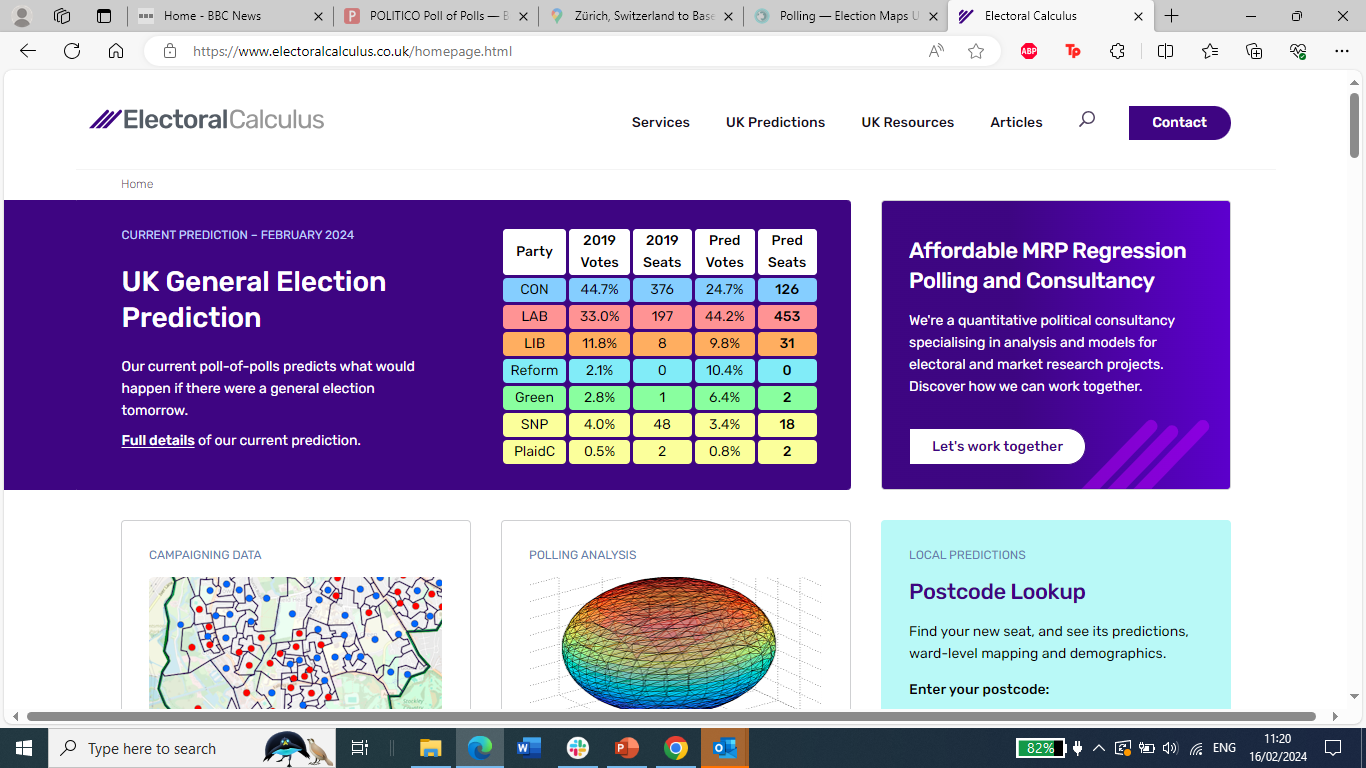 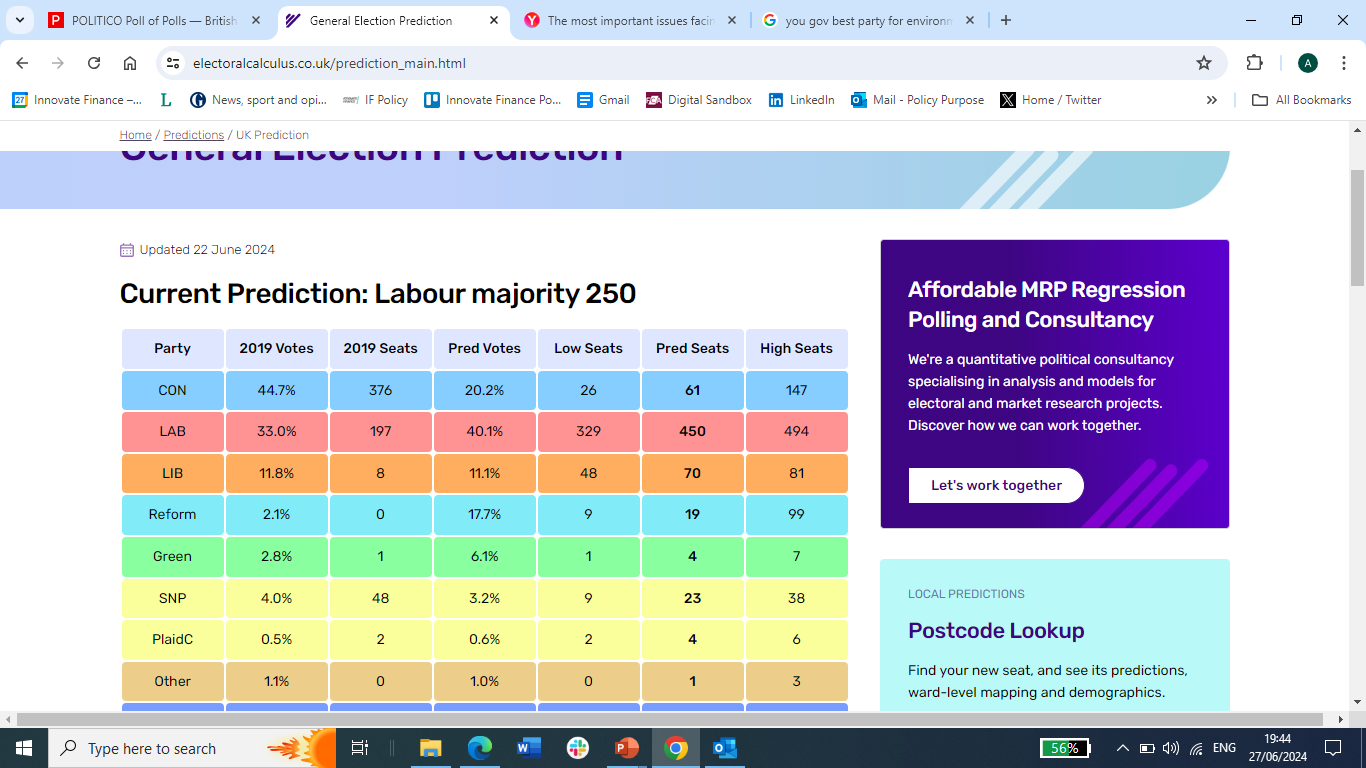 [as of 22 June 2024]
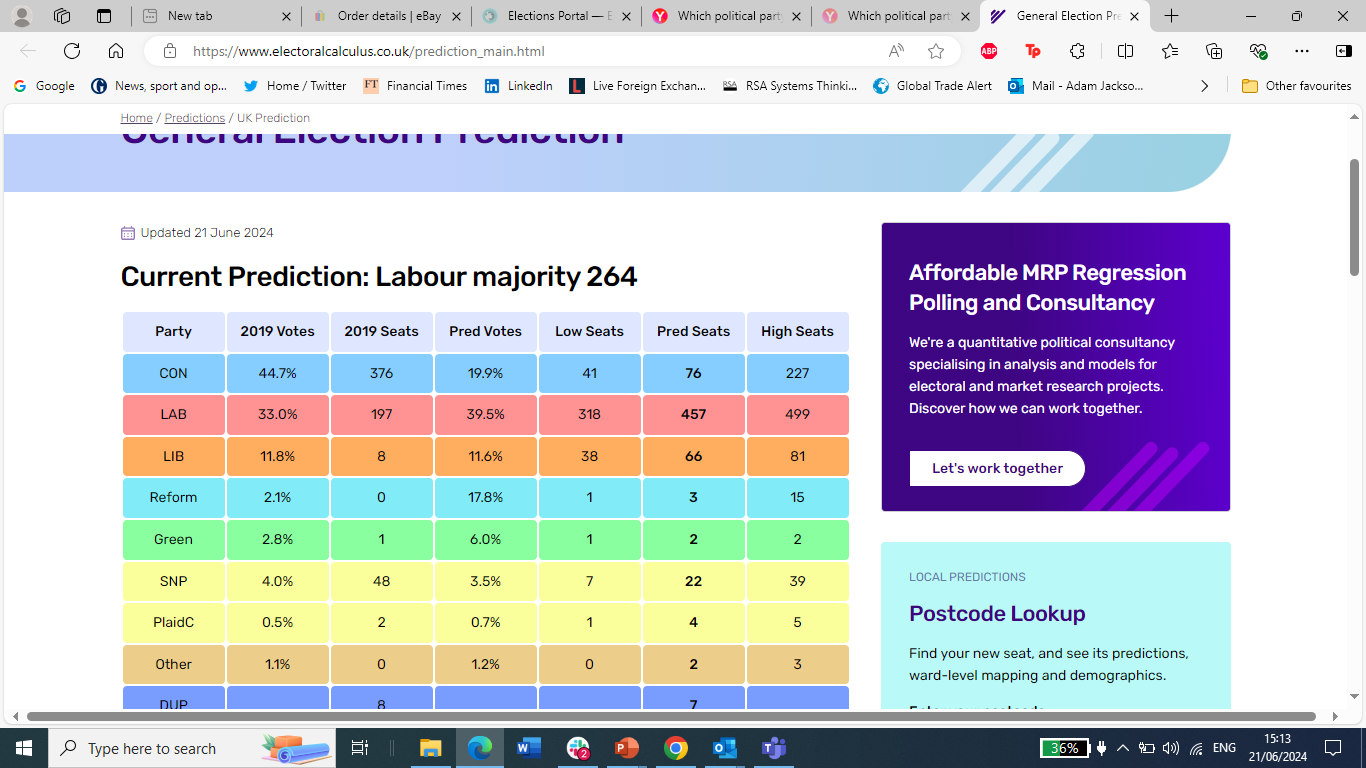 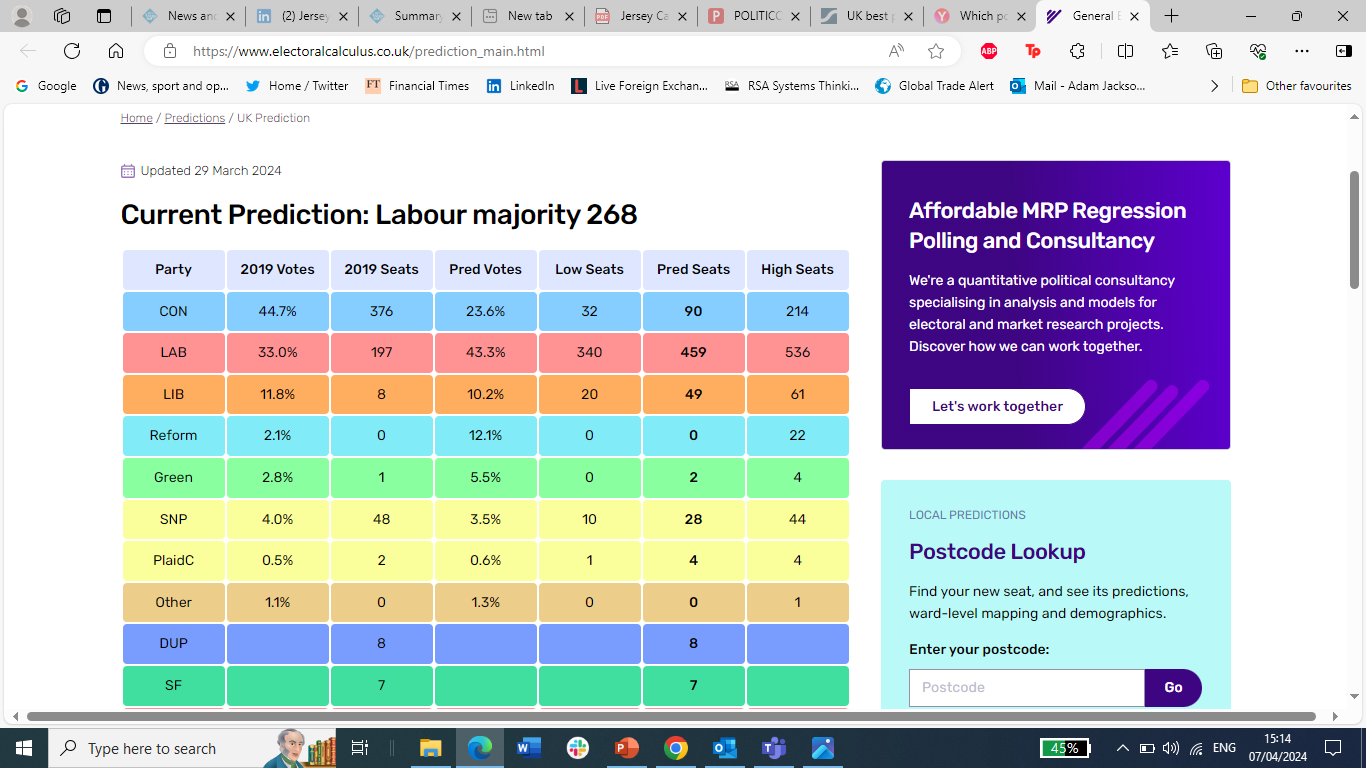 7
Source: https://www.electoralcalculus.co.uk/prediction
Election scenarios
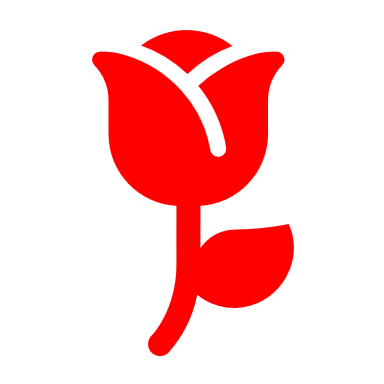 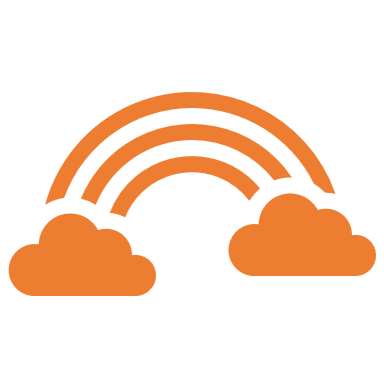 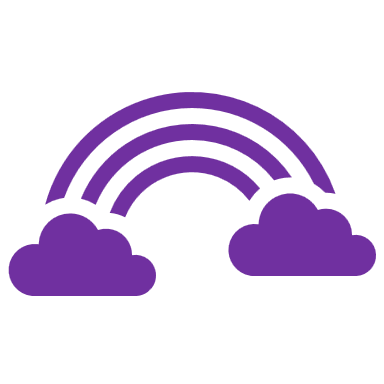 Next 3 weeks
4 July 2024
Polling day
5 July 2024
Appointment of Prime Minister: Formation of new government begins.
9 July 2024
Parliament:  New Parliament meets and MPs are sworn in.
17 July 2024
Legislative programme announced: State Opening of Parliament and King’s Speech.
What next?
Party conferences
Mansion House speech
New European Commission 🇪🇺
13 October: First 100 days
Party leadership contest
Autumn
End of July?
Autumn / winter
September - October
Spending Review
Early October?
5 November
5 July
September?
Budget
US presidential election 🇺🇸
Appointment of Prime Minister
Global Summit for Investment
13 October: First 100 days
Pledges, policies and priorities
Continuity?
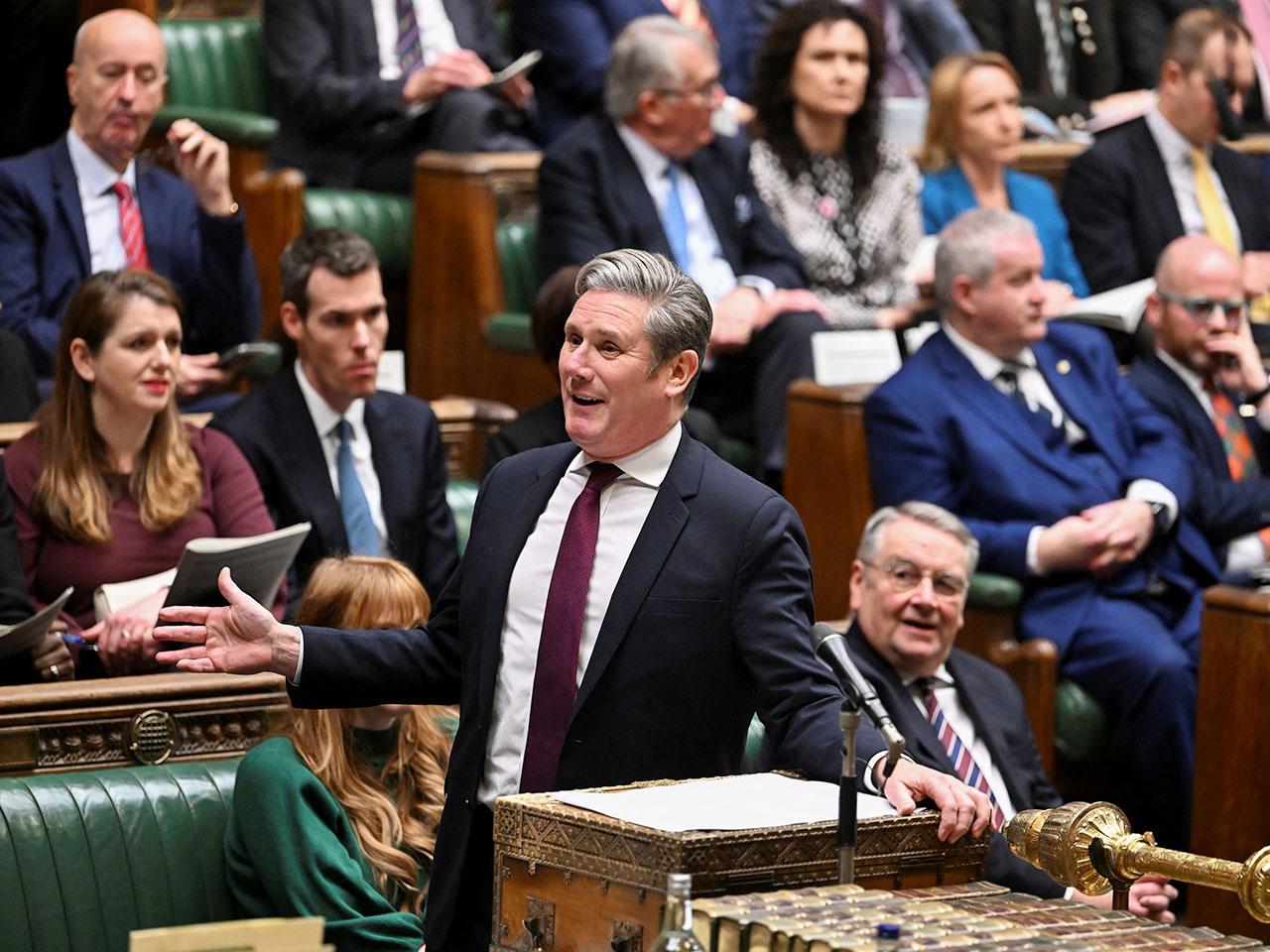 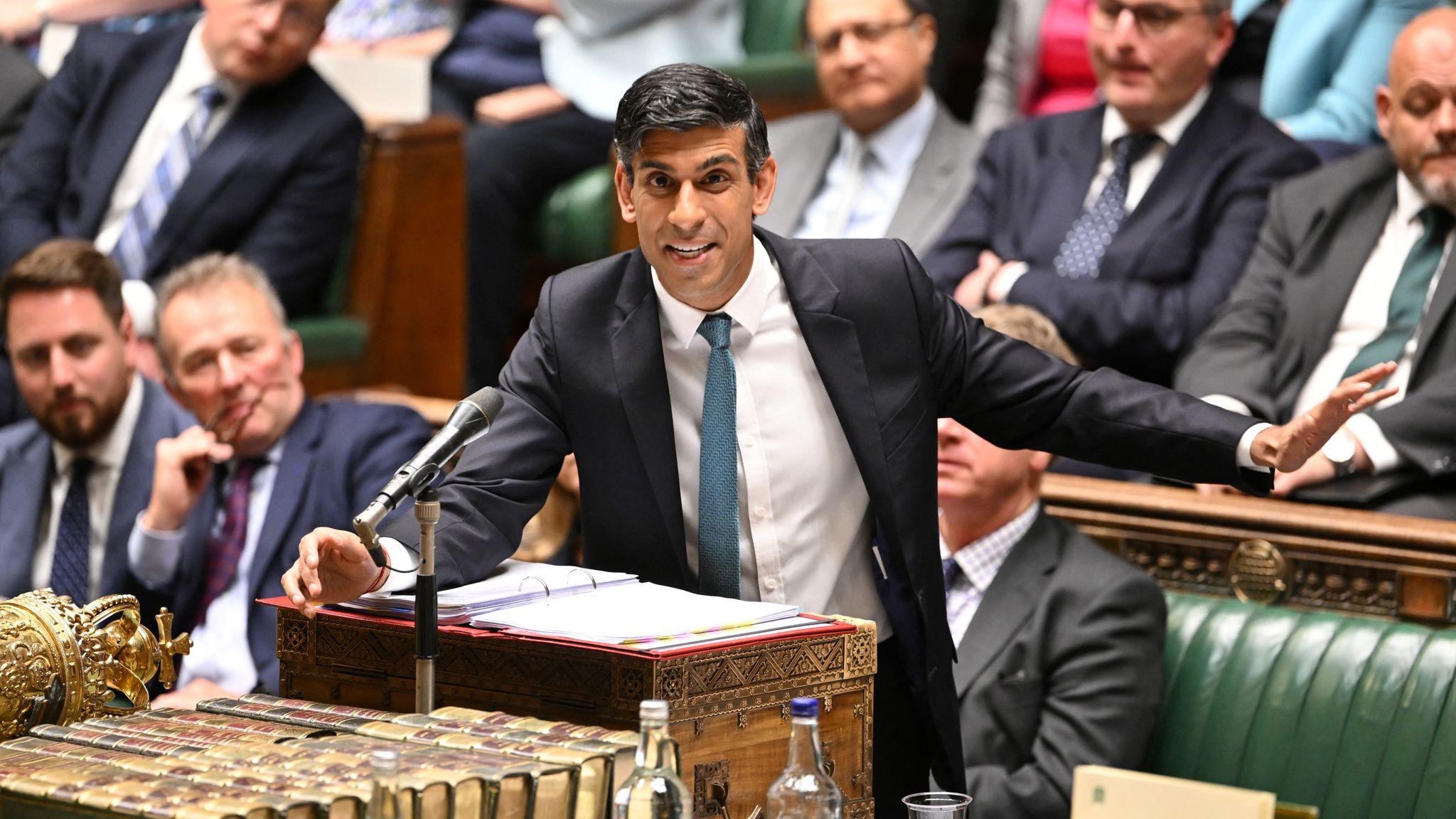 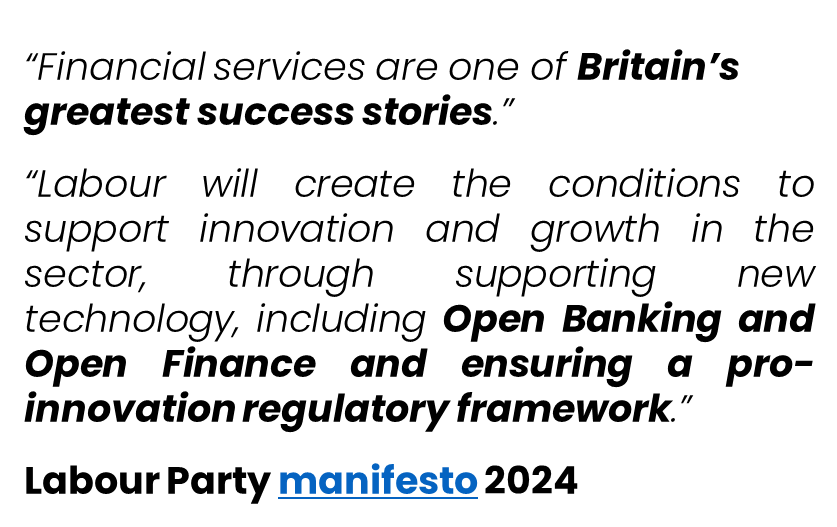 “We will build on the policies set out in the Edinburgh Reforms so that the UK continues to be the world’s most innovative and competitive global financial centre.”
“We will support the City of London’s position as the leading global market through the implementation of the Mansion House reforms.”
Conservative Party manifesto 2024
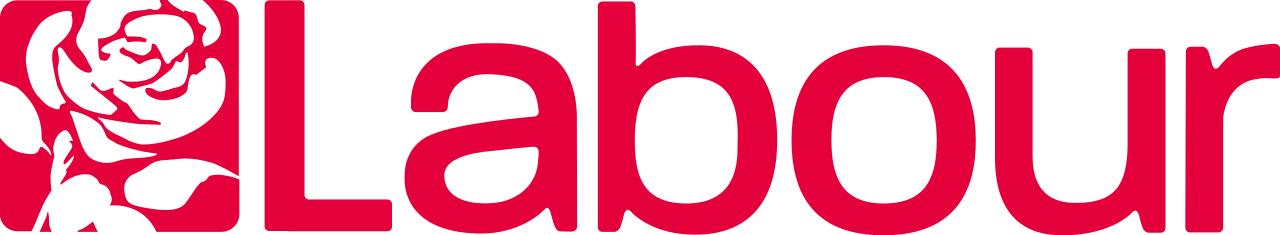 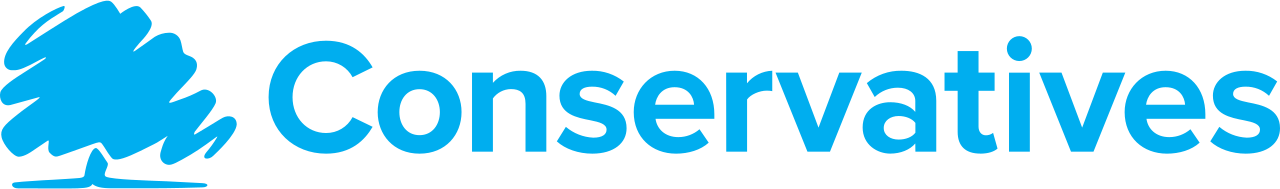 Tax: some consistency….
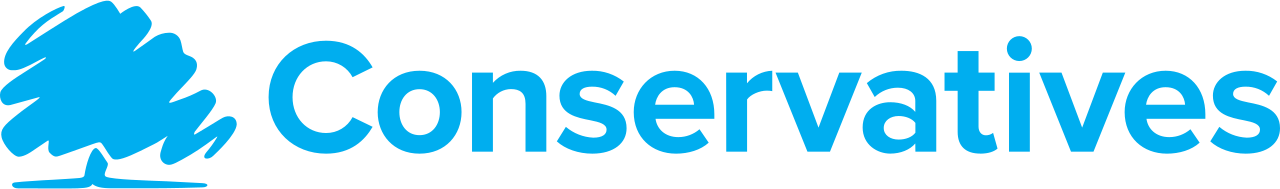 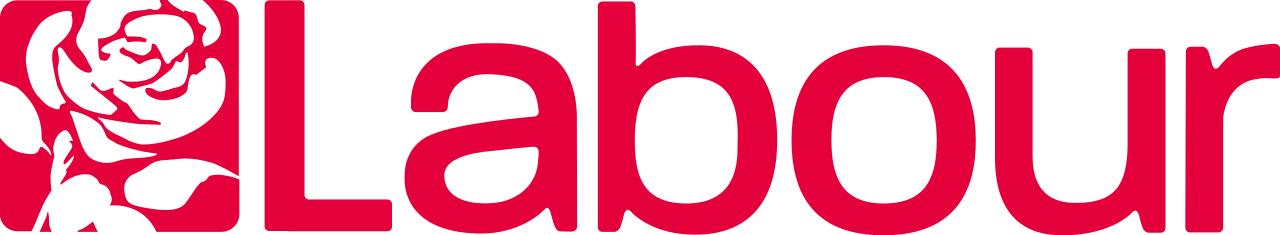 Corporation tax
Corporation tax will not be raised.
Corporation tax
Corporation tax will be capped at the current level of 25% for the entire Parliament.
They will retain a permanent full expensing system for capital investment and the annual investment allowance for small business.
Income tax
The rate of income tax will not be raised.
VAT 
To support SMEs, the VAT threshold will be kept under review and options to smooth the cliff edge at £90,000 will be explored.
Income tax  & VAT
will not be raised.
… some dividing lines
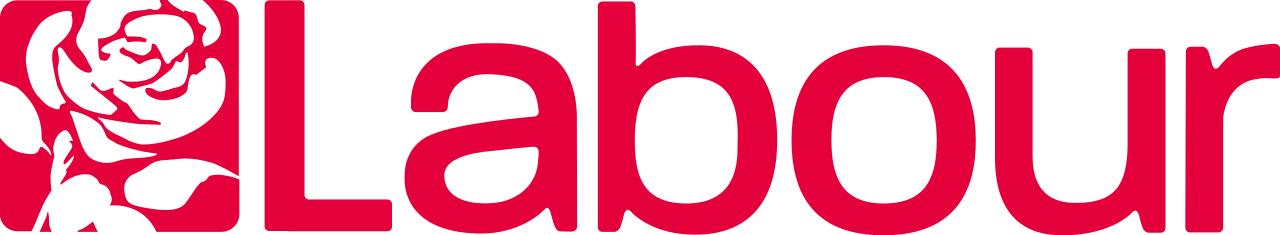 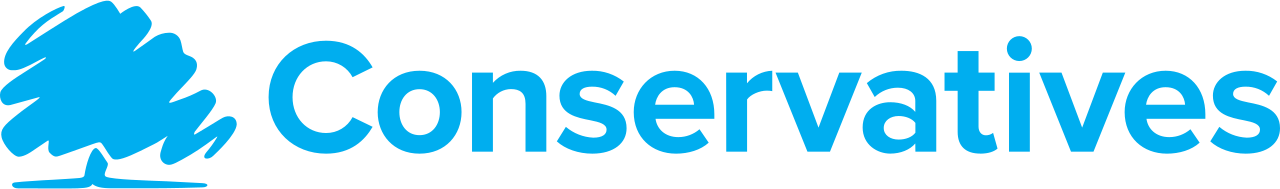 National Insurance
National Insurance will be cut by 2p, eventually reaching 6% by April 2027. 
The self-employed will see the main rate of National Insurance abolished entirely by the end of the next Parliament.
Business tax
A roadmap for business taxation for the next Parliament will be published within 6 months.
National Insurance
will not be raised.
Inheritance tax
The use of offshore trusts to avoid inheritance will be ended.
Non-dom

Non-dom status will be abolished. and replaced by “a modern scheme for people genuinely in the country for a short period”.
Capital gains tax
Capital gains tax will not be raised.
Capital gains tax
The “carried interest tax loophole” will be closed.
Some post-election Parliamentary dynamics?
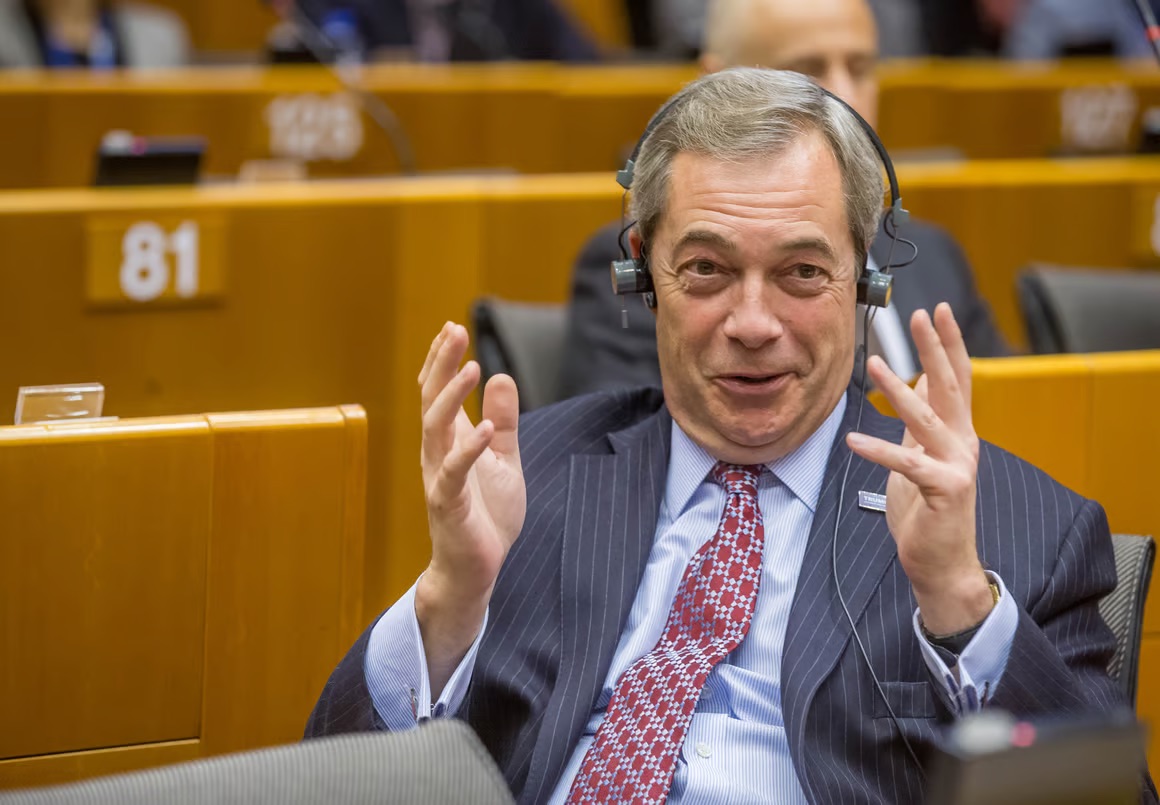 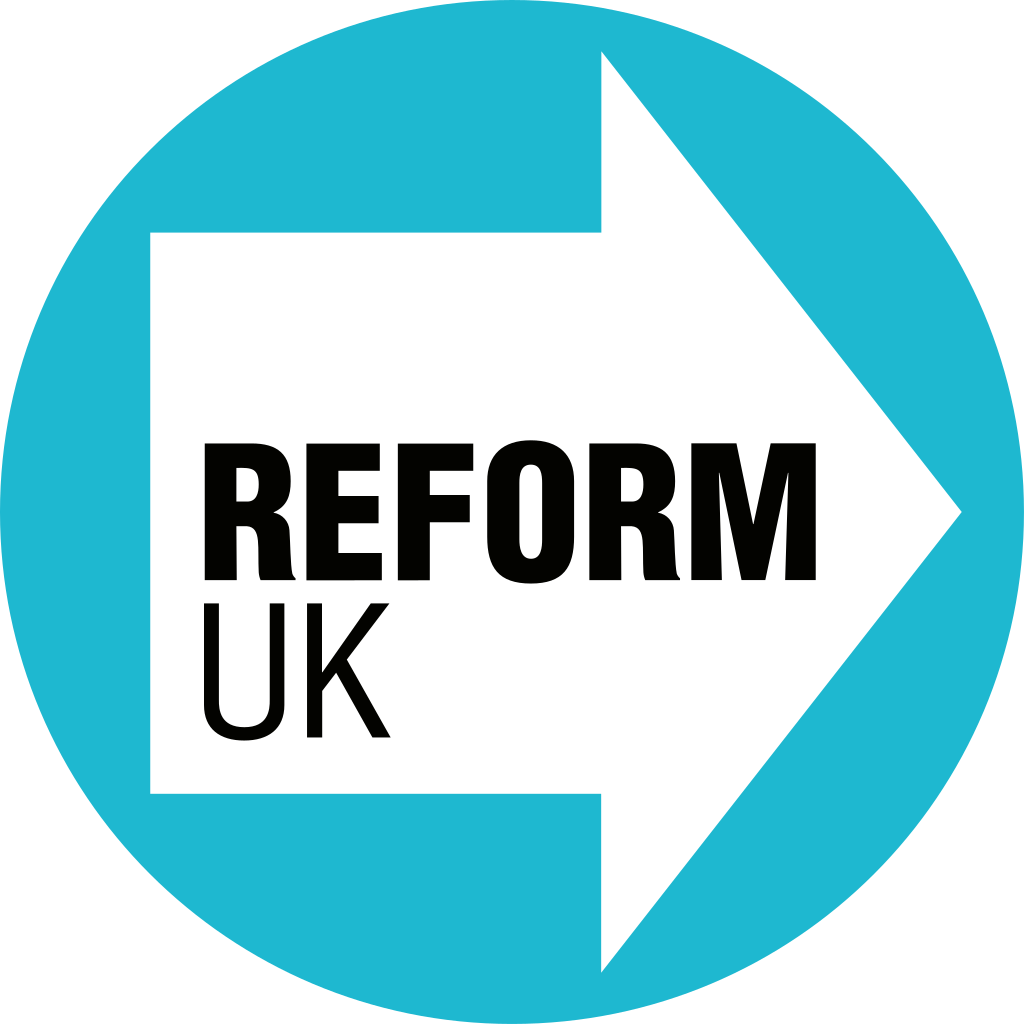 Reform UK commitments
Net Zero is crippling our economy
Scrap Net Zero subsidies, including for  renewables. Scrap Net Zero objectives for infrastructure.
Fast-track clean nuclear energy with new Small Modular Reactors, built in Britain. Increase and incentivise ethical UK lithium mining for electric batteries, combined cycle gas turbines, clean synthetic fuel, tidal power and explore clean coal mining.
Uphold British culture, identity and values
Reject the influence of the World Economic Forum. 
Scrap Diversity, Equality and Inclusion (DE&I) rules
Raise National Insurance for foreign workers
The National Insurance rate will be raised to 20% for foreign workers. Essential foreign health and care workers would be exempt, as would businesses who employ 5 staff members and under.
Scrap EU regulations
Highlighting retained EU laws, Reform will legislate to scrap EU regulations with immediate effect.
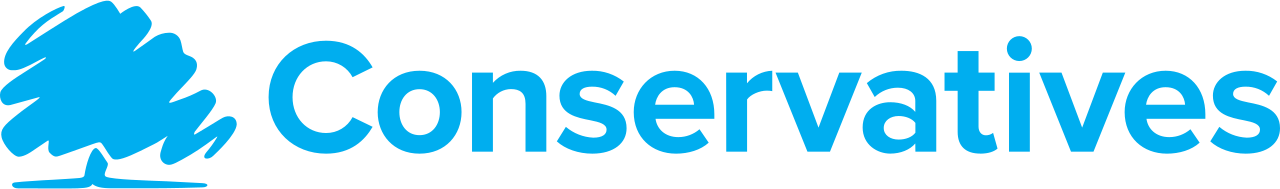 Conservative pledges
International Trade

We will complete free trade agreements with India and with the Gulf Cooperation Council and continue to pursue free trade agreements with countries such as Israel and Switzerland.

 We will build on the UK-EU Trade and Cooperation Agreement but will not agree to anything in the forthcoming review  that would infringe our legal sovereignty or involve submission to the CJEU or dynamic alignment
A pragmatic and proportionate approach to Net zero
Treble our offshore wind capacity, 
Build the first two carbon capture and storage clusters,
Scale up nuclear power: approve two new fleets of Small Modular Reactor in first 100 days; halve the time it takes for new nuclear reactors to be approved, by allowing regulators to assess projects while designs are being finalised, improving join-up with overseas regulators assessing the same technology
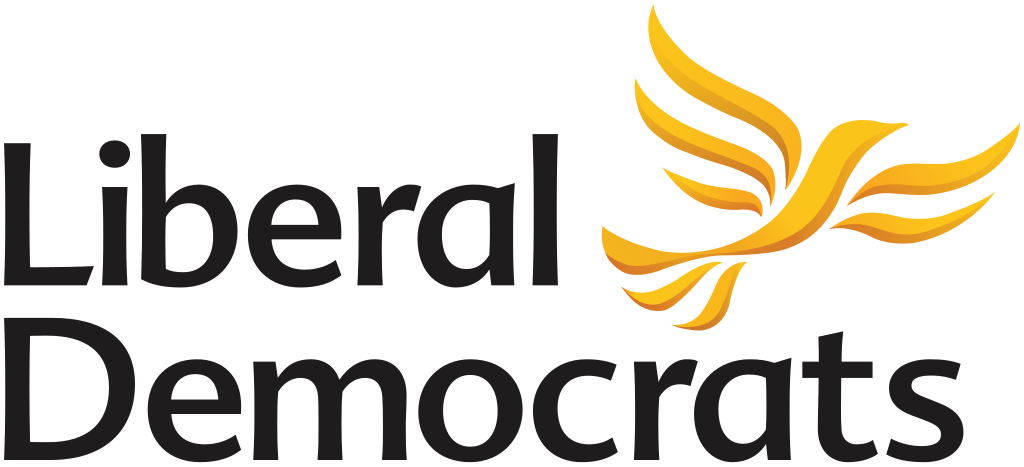 Liberal Democrat pledges
Corporate governance
Reform fiduciary duty and company purpose rules to ensure  all large companies have a formal statement of corporate purpose (incl. considerations such as employee welfare, environmental standards, community benefit and ethical practice), and report formally on their wider impact
Financial services & Net Zero
Regulating financial services to encourage climate-friendly investments, including requiring pension funds and managers to show that their portfolio investments are consistent with the Paris Agreement, and creating new powers for regulators to act if banks and other investors are not managing climate risks properly.
Infrastructure
Increase investment in green infrastructure, including renewable energy and zero-carbon transport, industry and housing and give a clearer zero-carbon remit to the UK Infrastructure Bank.
Tax
Work with partners in international forums, including OECD and UN, to tackle international corporate tax avoidance and make the case for increasing the global minimum rate of corporation tax to 21%.
.
Employment rights
Shifting the burden of proof in employment tribunals regarding employment status from individual to employer.
What would a Labour government do?
Labour’s 5 Missions
Get Britain building again: Growing the economy on secure foundations will be the number one mission of the next Labour government, securing the highest sustained economic growth in the G7. 
Create Great British Energy: a new publicly-owned clean power generation company:  “Key to the success of our plans is upgrading the national grid so that we have the infrastructure we need to move forward”.
Rebuild NHS : Pay doctors and nurses overtime to cut backlog, paid for by ending non-dom tax break; reform and modernisation including technology.
Make Britain’s streets safe, halving serious violent crime.
Break down barriers to opportunity for all: reforming childcare and education, prepare young people for work and life.
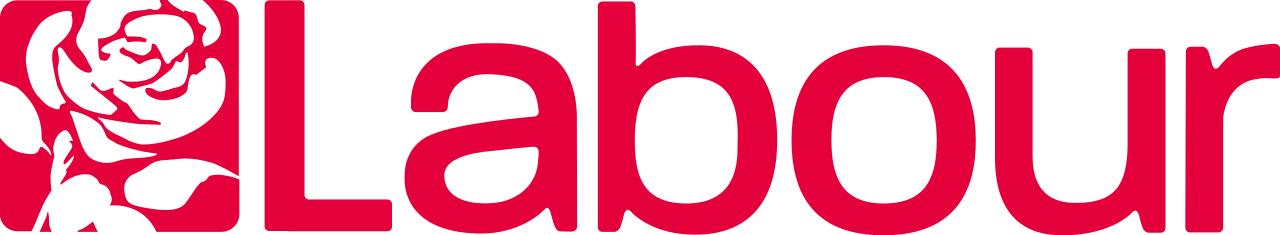 Labour pledges
Investment
Labour will act to increase investment from pension funds in UK markets and adopt reforms to ensure that workplace pension schemes take advantage of consolidation and scale. 
A review of the pensions landscape will be undertaken to consider steps needed to improve pension outcomes and increase investment in UK markets.
Regulators and regulation
A new Regulatory Innovation Office will be created, bringing together existing functions across government.  
This Office will help regulators update regulation, speed up approval timelines, and co-ordinate issues that span existing boundaries.
Artificial intelligence
Labour have pledged to ensure its industrial strategy supports the development of AI. 
Binding regulation will be introduced “on the handful of companies developing the most powerful AI models” to ensure the safe development and use of AI models.
Right to switch off
Labour will follow similar models to those that are already in place in Ireland or Belgium.
This was announced in Labour’s Plan to Make Work Pay.
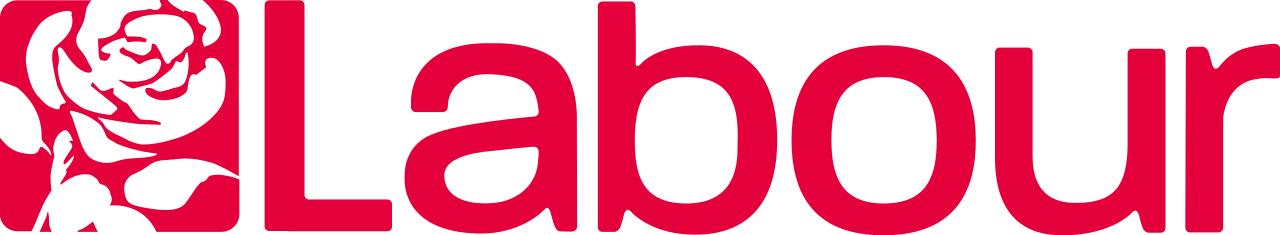 Labour pledges on Climate Change
Climate Resilience

Preparing for the future not only means tackling the climate and nature emergencies, but also adapting to the changes they will bring to our environment. Without action, flooding and coastal erosion will pose greater risks to lives, livelihoods and people’s wellbeing. Labour will improve resilience and preparation across central government, local authorities, local communities, and emergency services.
Energy and heating
A commitment to work with the private sector, including banks and building societies, to provide further private finance to accelerate home upgrades and low carbon heating.
Green Finance & Net Zero

Britain’s world-leading financial services industry has a major role to play in mobilising trillions of pounds in private capital to address climate change. Labour will make the UK the green finance capital of the world, mandating UK-regulated financial institutions – including banks, asset managers, pension funds, and insurers – and FTSE 100 companies to develop and implement credible transition plans that align with the 1.5°C goal of the Paris Agreement.
What is Rachel Reeve’s ‘Securonomics’?
[Speaker Notes: OBR – in law requirement that spend or tax changes require independent forecast
Single autumn budget by November

Steel: investing £2.5bn in a bright future for our steel industry, benefiting communities in Cardiff, Rotherham, Sheffield, Port Talbot and Scunthorpe. This reflects our original £3bn commitment, of which £500m is now in the government’s spending plans. Due to the perilous state of the steel industry, we are accelerating this scheme from over ten years to five.
• Ports: upgrading our ports so they are renewable-ready, with an investment of £1.8bn, which would inject investment into nine clusters, including; Forth and Tay, Humber, East Anglia, Solent, North West and North Wales, Belfast Harbour, North East Scotland, North East England and the Celtic Sea.
• Gigafactories: breaking the ground for new electric vehicle and battery factories, with £1.5bn investment in our automotive heartlands in the West Midlands, the North East, and the South West. This is in addition to the £500m already committed by the UK Government.
• Industrial hubs: decarbonising carbon-intensive heavy industrial hubs in every corner of the country, with an investment of £1bn, benefiting Scotland, South Wales, the Humber, Teesside and Merseyside.
• Hydrogen: channelling up to £500m into green hydrogen manufacturing, which could benefit the North West, Sheffield and the South East. 

Grey bely: unused land in green belt eg car parks etc]
Labour Industrial Strategy
Labour Financial Services Review
Enhance the international competitiveness of the UK’s financial services sector 

Joined-up, Regulatory Innovation Office to improve accountability and promote innovation in regulation across sectors. It will promote transparency on regulator performance, including the new metrics for the FCA and PRA to demonstrate progress towards the secondary objective on growth and competitiveness.

Innovation-centred approach to regulation and supervision including  RegTech/SupTech, and adapt oversight to accommodate innovative technologies and business models. 

Streamline the regulatory rulebook to align with the Consumer Duty.

Expand the UK’s agreements with international financial centres to increase financial services trade, including Singapore, Switzerland, and Japan. 

EU:  Seek to build on the UK-EU Financial Services MoU. Work to secure comprehensive arrangements for mutual recognition of professional qualifications with the EU. Explore opportunities to reduce barriers to trade in areas where our regulations deliver similar outcomes, including finding a sustainable solution for cross-border clearing.
Embrace innovation and FinTech as the future of financial services
Set international standards for the use of Artificial Intelligence (AI) in financial services, and an agile approach to  regulation.
Make the UK a global hub for securities tokenisation.
Labour Financial Services Review
Reinvigorate our capital markets

British ‘Tibi’: Opt-in for DC funds to invest a proportion of their assets into UK growth. 

Increase investment by institutional and individual investors in UK capital markets and increasing investment in infrastructure and green industries through Solvency UK reforms.
Lead the world in sustainable finance 

Deliver a world-leading green finance regulatory framework

Require financial institutions and FTSE 100 companies to publish their carbon footprint and adopt credible 1.5-C aligned transition plans. 

A clear timeline for completion of the green taxonomy, and voluntary and mandatory reporting for all businesses in scope.

Take forward the disclosure framework and sectoral guidance developed by the Transition Planning Taskforce and determine a clear timeframe for instituting voluntary and mandatory transition planning and disclosure requirements

Explore the potential for nature-related finance building on the work in the voluntary carbon markets and natural capital public-private partnerships.
So what?  -  Opportunities and risk
The gamble on growth without fiscal stimulus:
Opportunity

Growth will require focused supply side reforms: 

Regulatory competitiveness to reduce unnecessary burdens and regulation that enables growth and innovation

Private sector investment to finance infrastructure and green transition

Tackling trade barriers, incl EU
Risk

If this is not achieved quickly, there will be more volatility

And Chancellor may naturally look to banks and asset managers and not to commercial risk market unless we demonstrate how the London market can help deliver economic mission rapidly and at scale
Four areas to consider
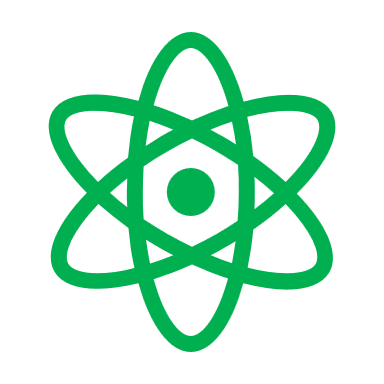 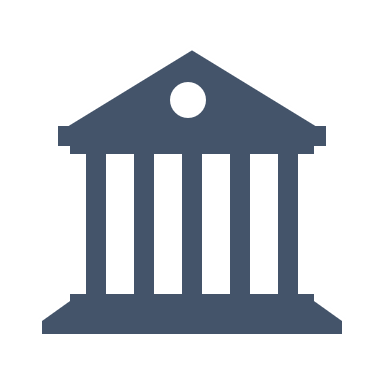 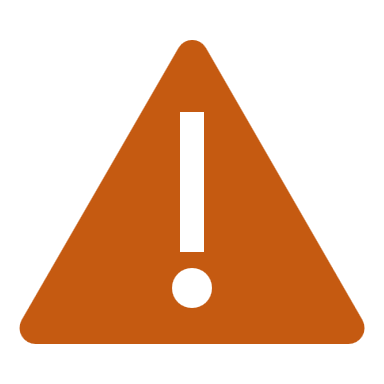 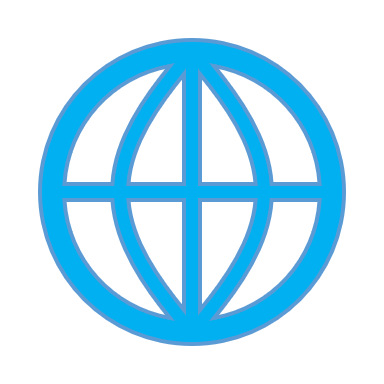 Any questions?
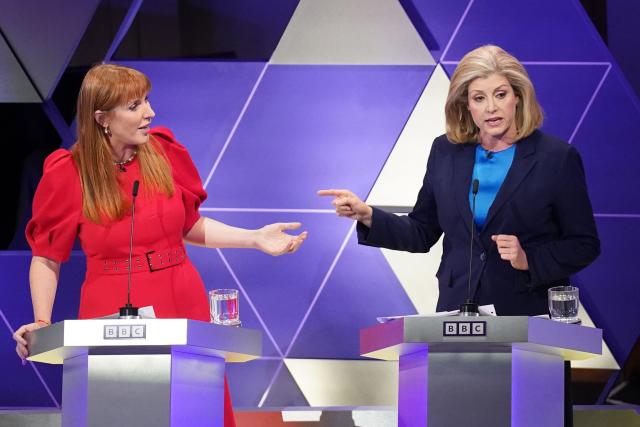 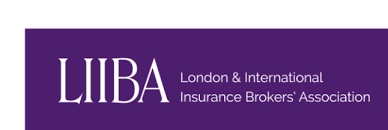